Constitutional Law
Part 8:  First Amendment: Freedom of Expression 
Lecture 5: Freedom of the Press
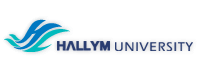 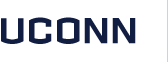 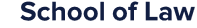 Freedom of the Press
The First Amendment provides for a freedom of the press that is listed as a distinct right from the freedom of speech
“Congress shall make no law . . . abridging the freedom of speech; or of the press . . .”
Despite the fact that the Freedom of the Press is separately enumerated, the Supreme Court has generally held that the press is not entitled to special rights or protections beyond those protecting Freedom of Speech
Red Lion Broadcasting Co. v. Federal Communications Commission (1969)
Background: 
The Federal Communications Commission (FCC) The Defendant imposed a fairness doctrine on broadcasters, which required them to: 
Give notice, a transcript and reasonable opportunity to respond if an attack is made upon the honesty, character or integrity of an identified person or group, during presentations of views on controversial issue of public importance
Notify the opposed candidate and give them reasonable opportunity to reply when in an editorial or similar broadcast vehicle
Red Lion Broadcasting aired a program in which they said that Fred Cook had been fired from a newspaper for making false charges against city officials, and discussed facts that suggested that Cook was a Communist
Cook demanded free reply time on the station under the fairness doctrine, and Red Lion refused, alleging that the doctrine infringed their freedom of speech and freedom of the press rights
Red Lion Broadcasting Co. v. FCC
Issue: Does the fairness doctrine violate broadcasting companies’ Freedom of the Press rights under the First Amendment of the Constitution?
Such laws enhance First Amendment values because they expand the voices that the public can hear
However, the laws can also be said to infringe the First Amendment value of press autonomy because the ability of the media to control what it publishes or broadcasts is compromised when the government mandates access
Red Lion Broadcasting Co. v. FCC
Holding: The fairness doctrine that requires broadcast stations present balanced discussion on public issue and provides a right of reply is constitutional
The Court explained that the Freedom of the Press was properly focused on the rights of the public to receive news, not the right of the press to provide it
“It is the right of the viewers and listeners, not the right of broadcasters, which is paramount. . . there is no sanctuary in the First Amendment for unlimited private censorship operating in a medium not open to all.” (CB 1651)
Since broadcast frequencies are inherently scarce, the government was justified in regulating their use to increase the voices that the public could hear
“In view of the scarcity of broadcast frequencies, the Government’s role in allocating those frequencies, and the legitimate claims of those unable without governmental assistance to gain access to those frequencies for expression of their views, we hold the regulations . . . constitutional.” (CB 1651)
After Red Lion
After Red Lion, the Court has declared a right of reply statute in print media (Miami Herald v. Tornillo) and a must-carry provision for cable television unconstitutional
The difference can possibly be explained because of the scarcity of broadcast media channels (CB 1652)
“The rationale for applying a less rigorous standard of First Amendment scrutiny to broadcast regulation does not apply in the context of cable regulation. The justifications for our distinct approach to broadcast regulation rests upon the unique physical limitations of the broadcast medium. . . .The broadcast cases are inapposite in the present context because cable television does not suffer from the inherent limitations that characterize the broadcast medium.” (Turner Broadcasting v. FCC)
The FCC repealed the Red Lion “fairness doctrine” in 1987
It is unclear how the Freedom of the Press will be impacted by recently developed technologies
For example, the Internet means that the press no longer has a monopoly in conveying information; anyone with access to the Internet can reach large numbers of people. Previously drawn distinctions between print and broadcast media are less relevant in a world where newspapers and television programming both can be received over the Internet.